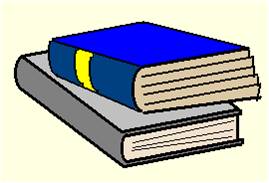 ЗАЧЕМ ДРУГИЕ
 ЧЛЕНЫ ПРЕДЛОЖЕНИЯ?
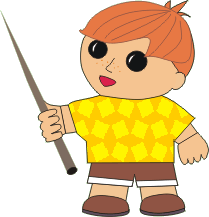 РУССКИЙ ЯЗЫК, 3 КЛАСС
УМК «ГАРМОНИЯ»
МАРЧЕНКО Е.В.
СОСТАВЬ  ПРЕДЛОЖЕНИЕ. ПОДЧЕРКНИ ОСНОВУ ПРЕДЛОЖЕНИЯ.
УКАЖИ:
Ч.Р.,  П.,  Чис.
Ч.Р.,  Вр., ЧИС.
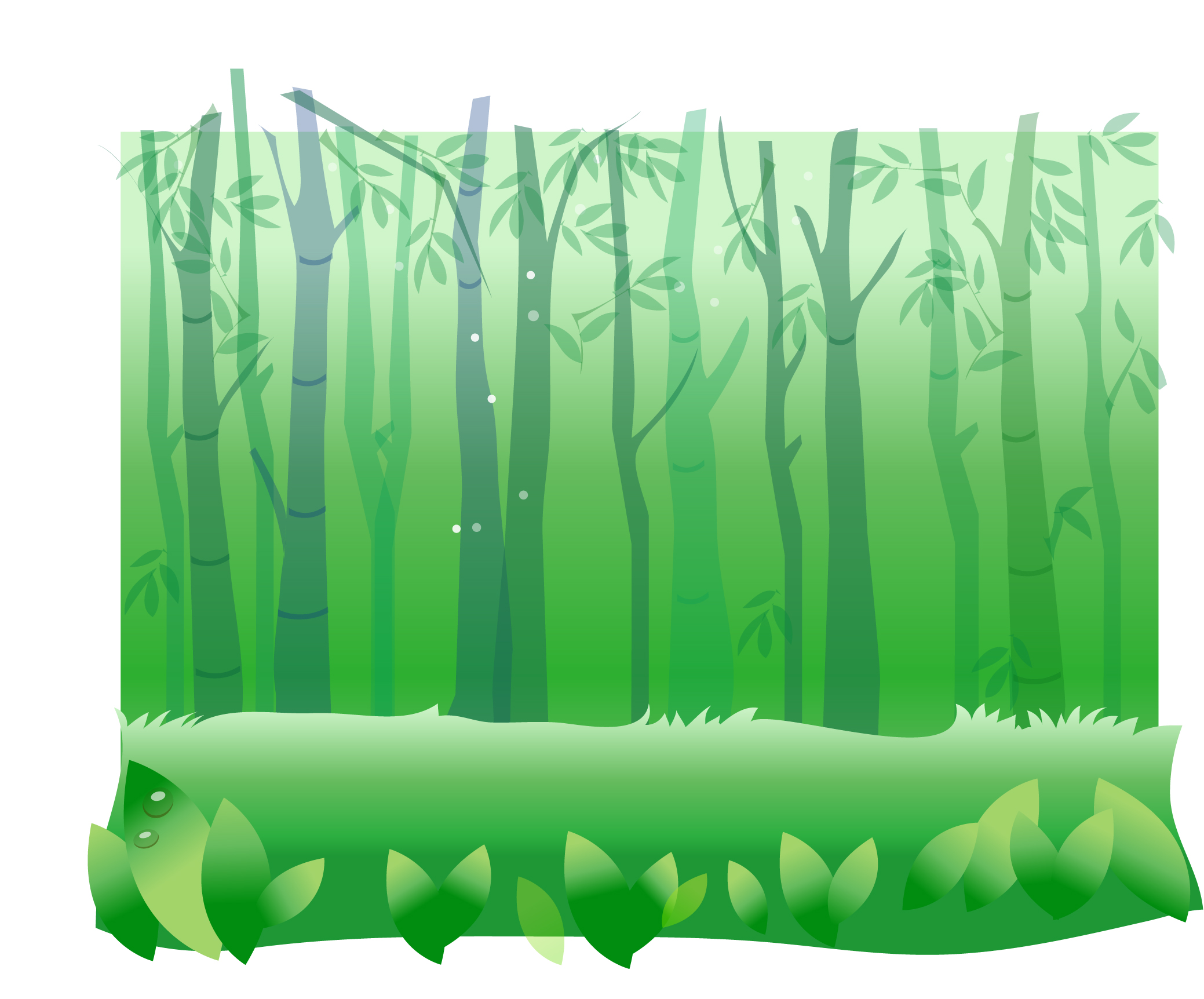 бабушке.
Мама
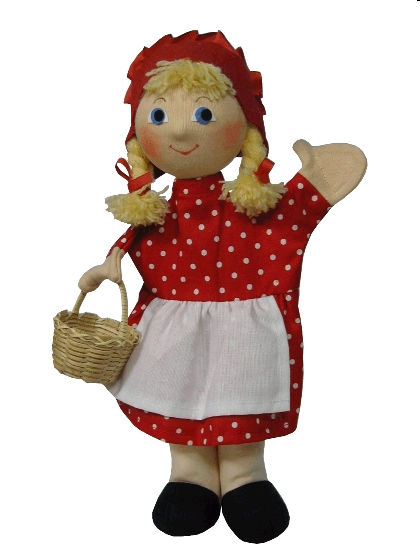 отправила
к
Красную
шапочку
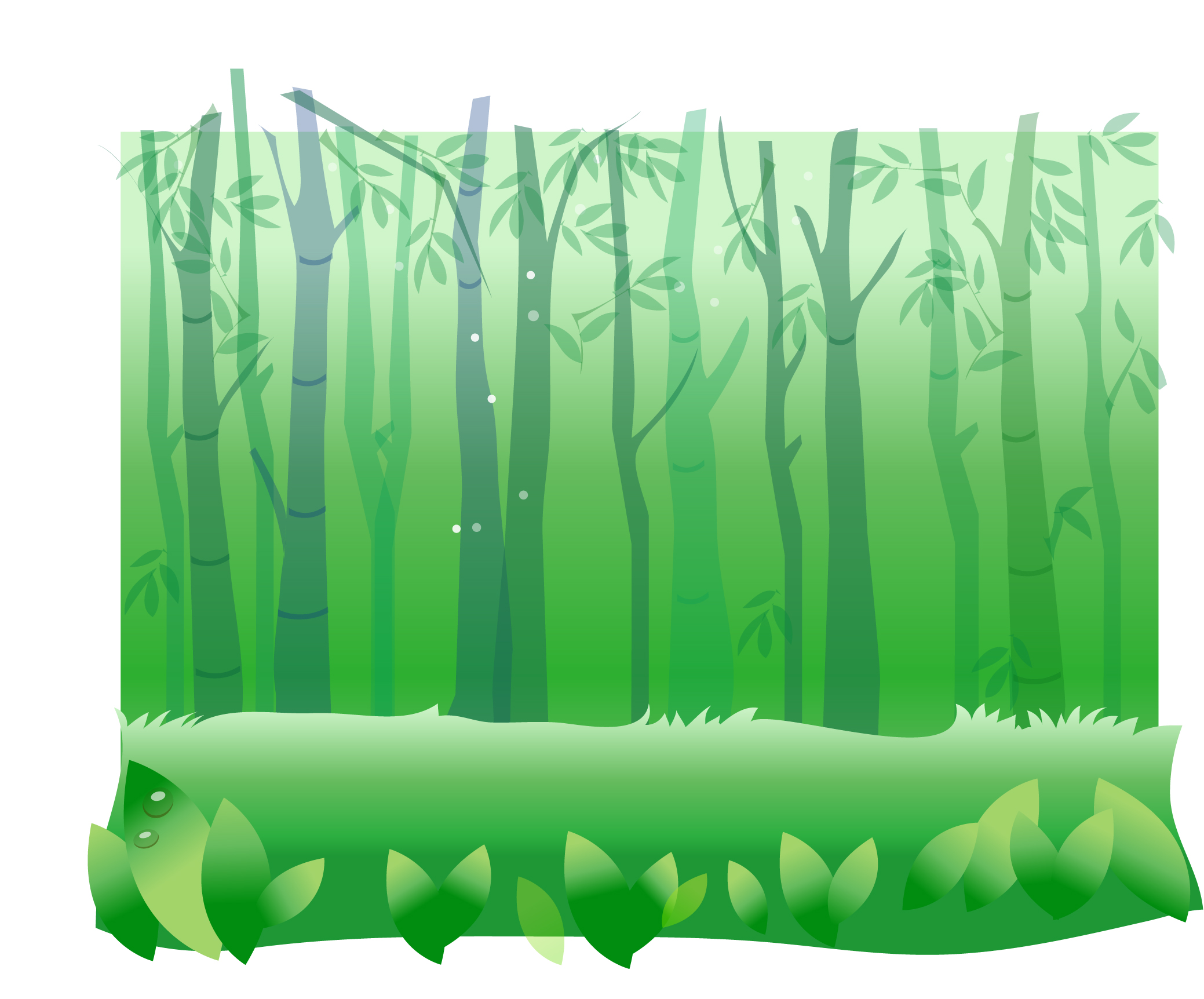 Сущ.,  И.п., Ед.ч.
Гл., П.в., Ед.ч.
Мама  отправила  Красную       шапочку  к  бабушке.
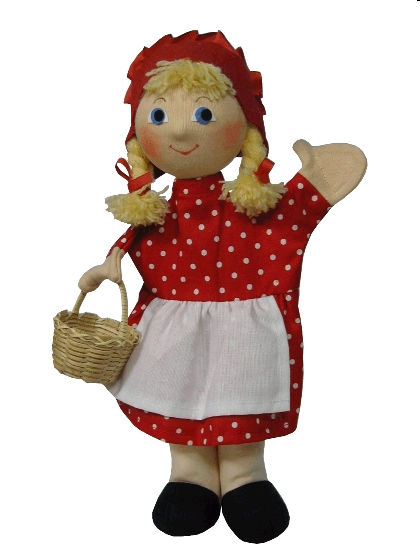 ИСПРАВЬ ОШИБКИ:
ГАРОХ          КОРТОФИЛ           
РИДИЗКА      СМАРОДЕНА
СУБОТА        ПАМИДОР
ЦИПЛЁНОК    ФИВРАЛЬ
ПРОВЕРЬ:
ГОРОХ          КАРТОФЕЛЬ           
РЕДИСКА      СМОРОДИНА
СУББОТА        ПОМИДОР
ЦЫПЛЁНОК    ФЕВРАЛЬ
СРАВНИ  ПРЕДЛОЖЕНИЯ:

МАЛЬЧИК  ИГРАЛ.

МАЛЬЧИК  ИГРАЛ С  БЕЛЫМ ЗАЙЦЕМ.

МАЛЬЧИК ИГРАЛ С БЕЛЫМ, ПУШИСТЫМ ЗАЙЦЕМ.
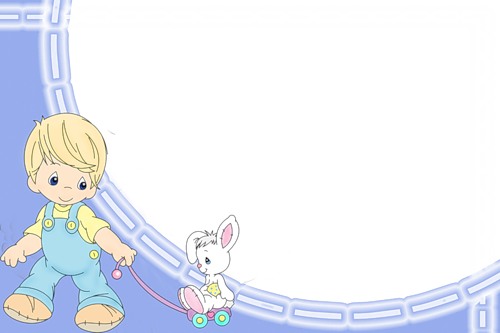 ВЫВОД:
 ПРЕДЛОЖЕНИЯ  МОГУТ СОСТОЯТЬ  ТОЛЬКО
  ИЗ ГЛАВНЫХ ЧЛЕНОВ
МАЛЬЧИК  ИГРАЛ.

ПРЕДЛОЖЕНИЯ  МОГУТ СОСТОЯТЬ  ИЗ ГЛАВНЫХ ЧЛЕНОВ И ДРУГИХ ЧЛЕНОВ ПРЕДЛОЖНИЯ, КОТОРЫЕ ДЕЛАЮТ МЫСЛЬ ПОЛНЕЕ, ТОЧНЕЕ.

МАЛЬЧИК  ИГРАЛ С  БЕЛЫМ ЗАЙЦЕМ.

МАЛЬЧИК ИГРАЛ С БЕЛЫМ, ПУШИСТЫМ ЗАЙЦЕМ.
ЗАПОМНИ:
 ЧАЩЕ  ВСЕГО, ЧТОБЫ МЫСЛЬ БЫЛА ПОЛНЕЕ, ТОЧНЕЕ, ОСНОВУ  РАСПРОСТРАНЯЮТ , ДОБАВЛЯЯ  ДРУГИЕ  ЧЛЕНЫ ПРЕДЛОЖЕНИЯ. ИХ НАЗВАЛИ ВТОРОСТЕПЕННЫЕ.
МАЛЬЧИК  ИГРАЛ С  БЕЛЫМ ЗАЙЦЕМ.
ЗАПОМНИ:
ПРЕДЛОЖЕНИЯ, В КОТОРЫХ  КРОМЕ ГЛАВНЫХ ЧЛЕНОВ, ЕСТЬ И ВТОРОСТЕПЕННЫЕ, НАЗЫВАЮТ РАСПРОСТРАНЁННЫЕ:

МАЛЬЧИК  ИГРАЛ С  БЕЛЫМ ЗАЙЦЕМ.
 
ПРЕДЛОЖЕНИЕ ИЗ ОДНИХ ГЛАВНЫХ ЧЛЕНОВ- НЕРАСПРОСТРАНЁННЫЕ:
МАЛЬЧИК  ИГРАЛ.